EVALUACIÓN CONTINUA DEL NIÑO:RECABAR Y UTILIZAR REGISTROS ANECDÓTICOS
Español/Spanish
PRIMAVERA 2014
MARCO PARA LA PRÁCTICA EFECTIVA EN APOYO A LA PREPARACIÓN PARA LA ESCUELA PARA TODOS LOS NIÑOS
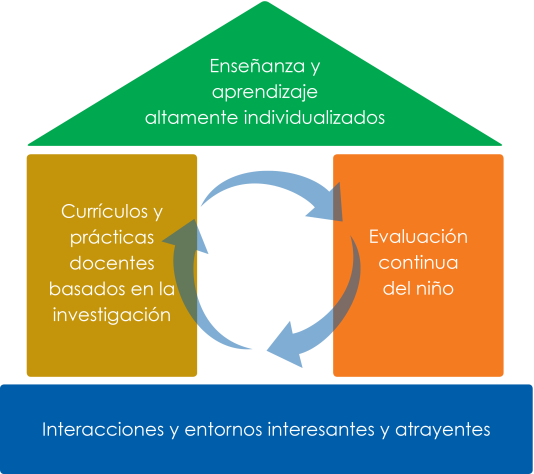 OBJETIVOS
Aprender a escribir notas anecdóticas.
Usar la información para monitorear el aprendizaje de los niños.
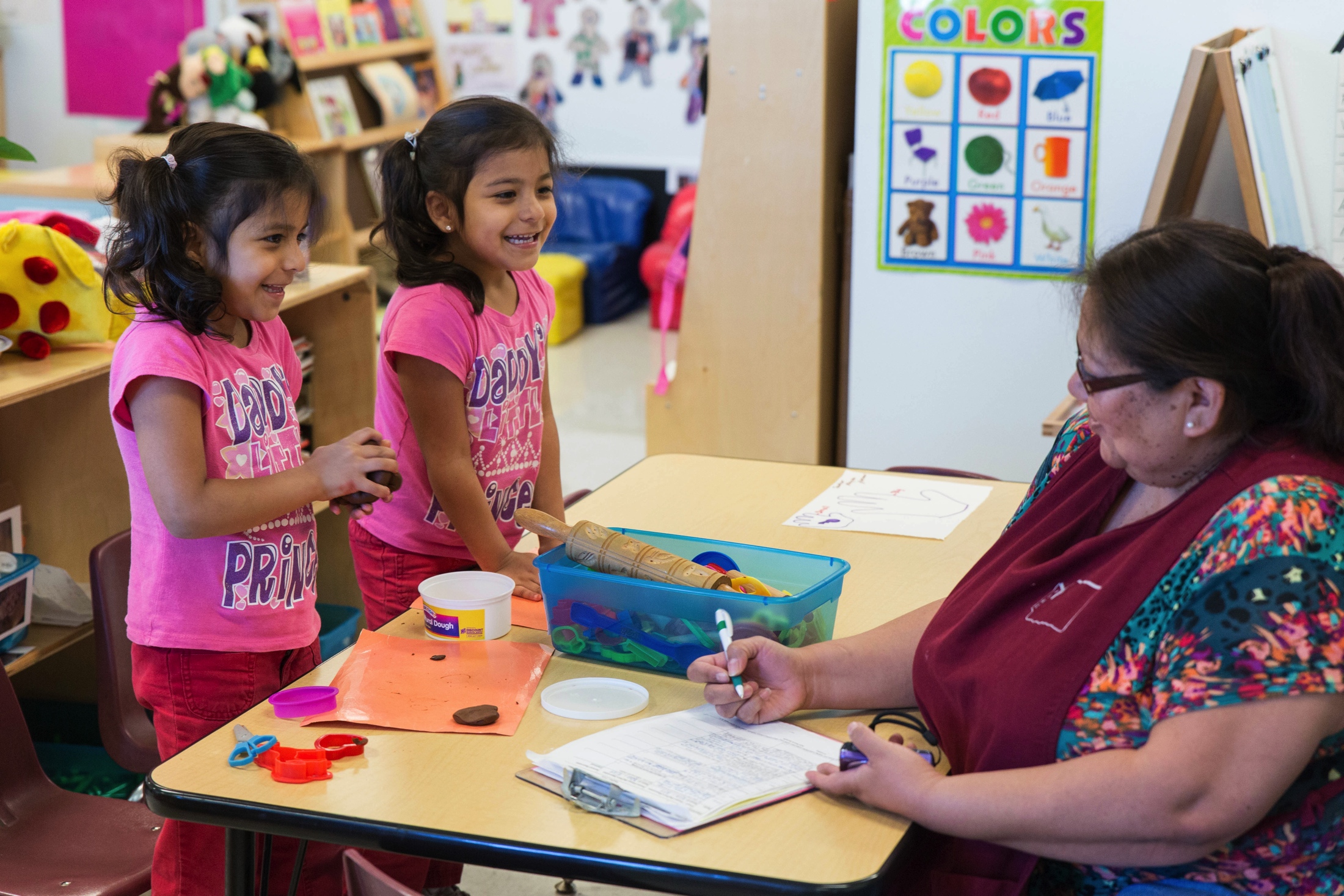 DEFINICIÓN
Un registro anecdótico es una nota escrita sobre lo que los niños hacen o dicen durante una actividad cotidiana.
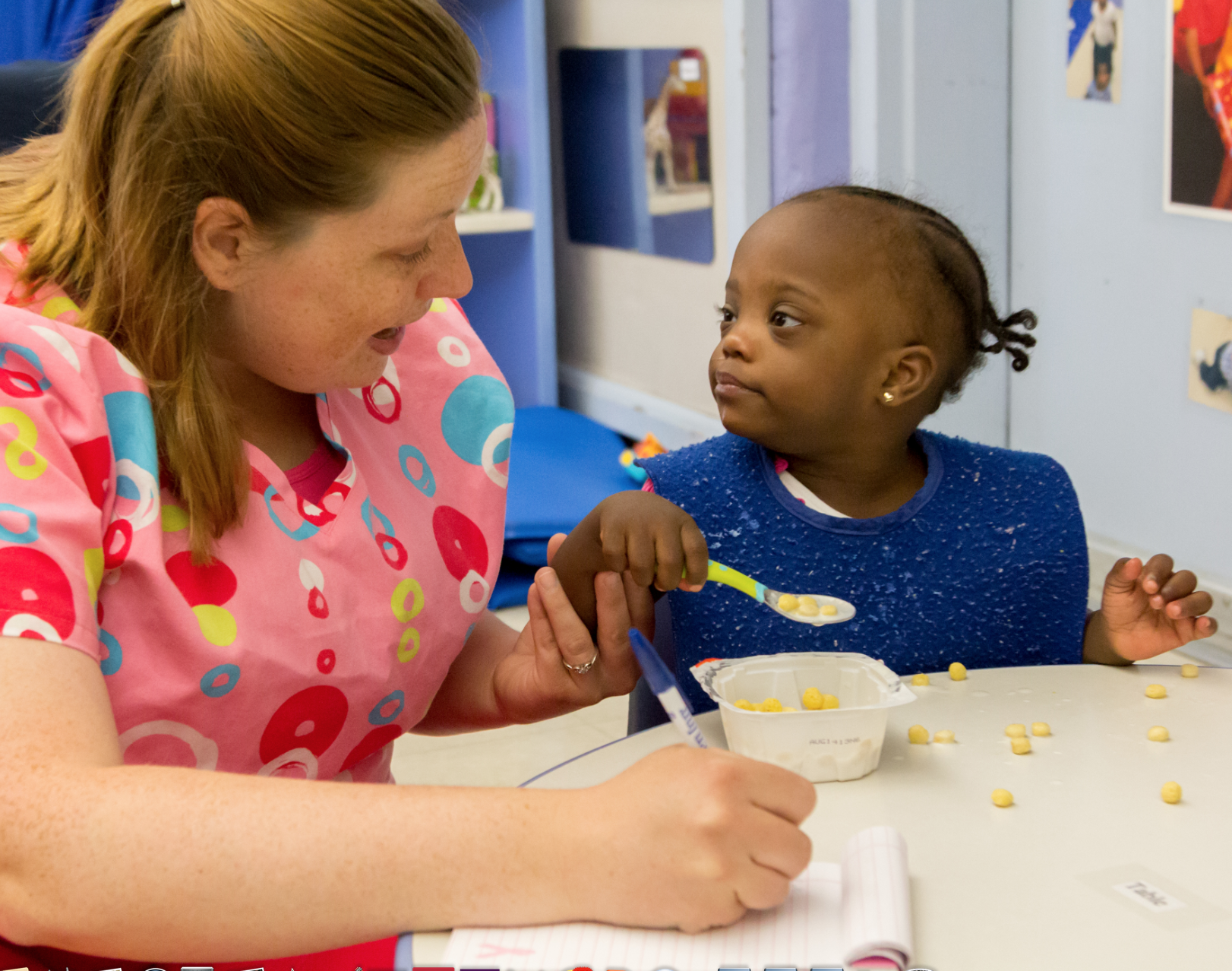 VIDEO: Recabando registros anecdóticos
LLEVANDO UN REGISTRO
¿Cómo registran lo que están haciendo los niños en su programa?
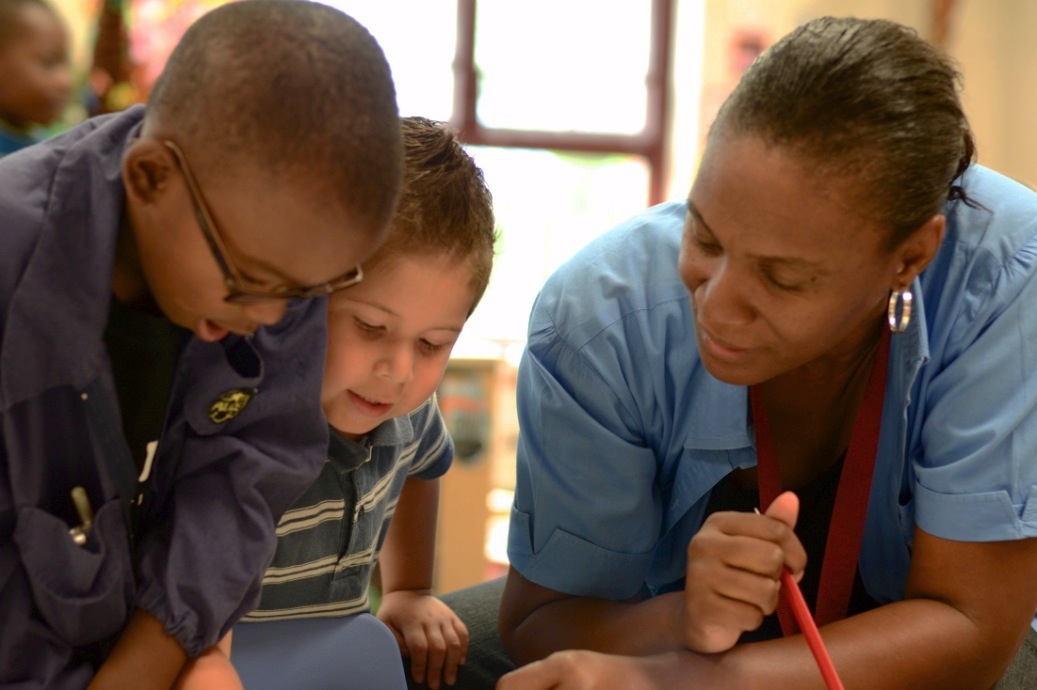 PROPÓSITOS DE LA EVALUACIÓN CONTINUA
Monitorear el avance hacia las metas
Generar preguntas e hipótesis
Ajustar la instrucción
Intercambiar con las familias información sobre el aprendizaje de los niños en el hogar y en la escuela
Compartir la información con especialistas
Informar la enseñanza
Apoyar el desarrollo de los niños más allá del salón de clases
LO BÁSICO: REGISTROS ANECDÓTICOS
Fecha y hora: 24 de enero de 2014
Entorno: Área de juegos afuera
Dominio/área del currículo: Motricidad gruesa
Niño/a: Jackie N.
Descripción objetiva: Jackie pedaleó un triciclo 10 pies en línea recta.
Observador/a: Miriam S.
SER OBJETIVO: REGISTROS ANECDÓTICOS
Escribir lo que ve y escucha.
No hacer suposiciones sobre los sentimientos del niño.
No hacer suposiciones sobre la motivación del niño.
Escribir hechos, no opiniones. 
Usar palabras que describan pero que nohagan juicios.
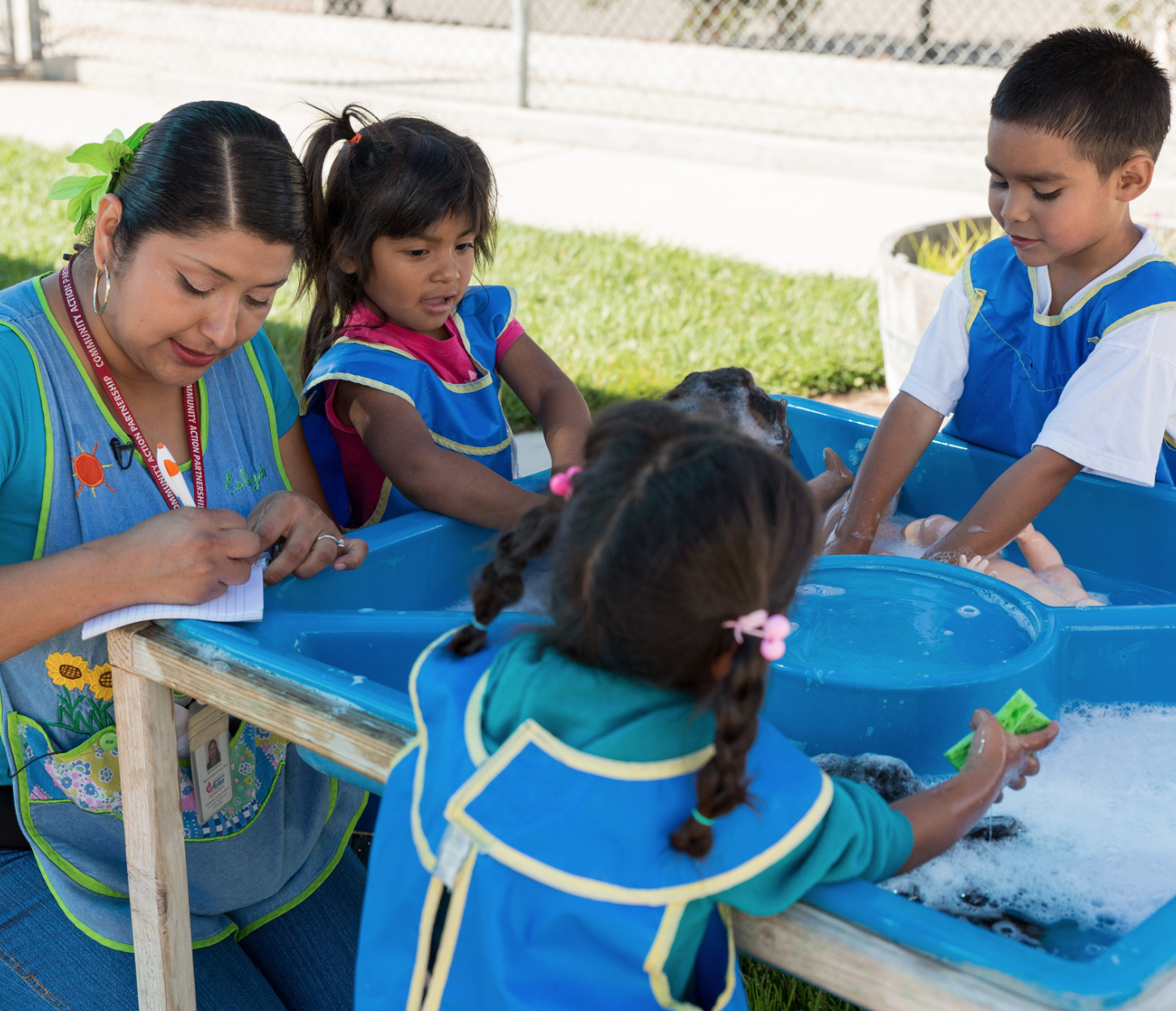 EJEMPLO: REGISTRO ANECDÓTICO
4/10/2014, 9:20 a.m., mesa para bocadillos /merienda
Área de dominio: Lenguaje expresivo/Motricidad fina
Fran:
Dijo, “Por favor, pásame las galletas.”
Untó queso crema sobre cuatro galletas pequeñas con un cuchillo.
Abrió un cartón de leche pequeño.
Observadora: Ms. J
PLANIFICAR UNA OBSERVACIÓN
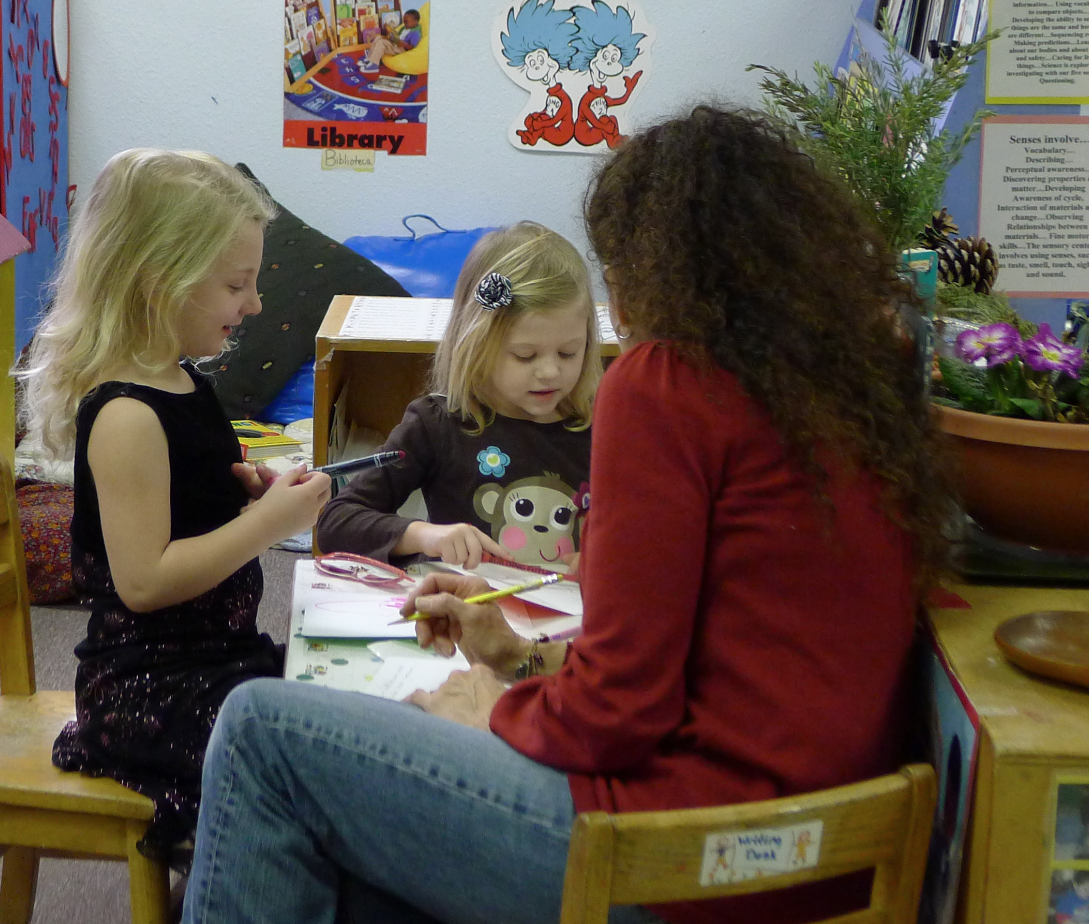 TODAS LAS ÁREAS DEL SALÓN DE CLASES
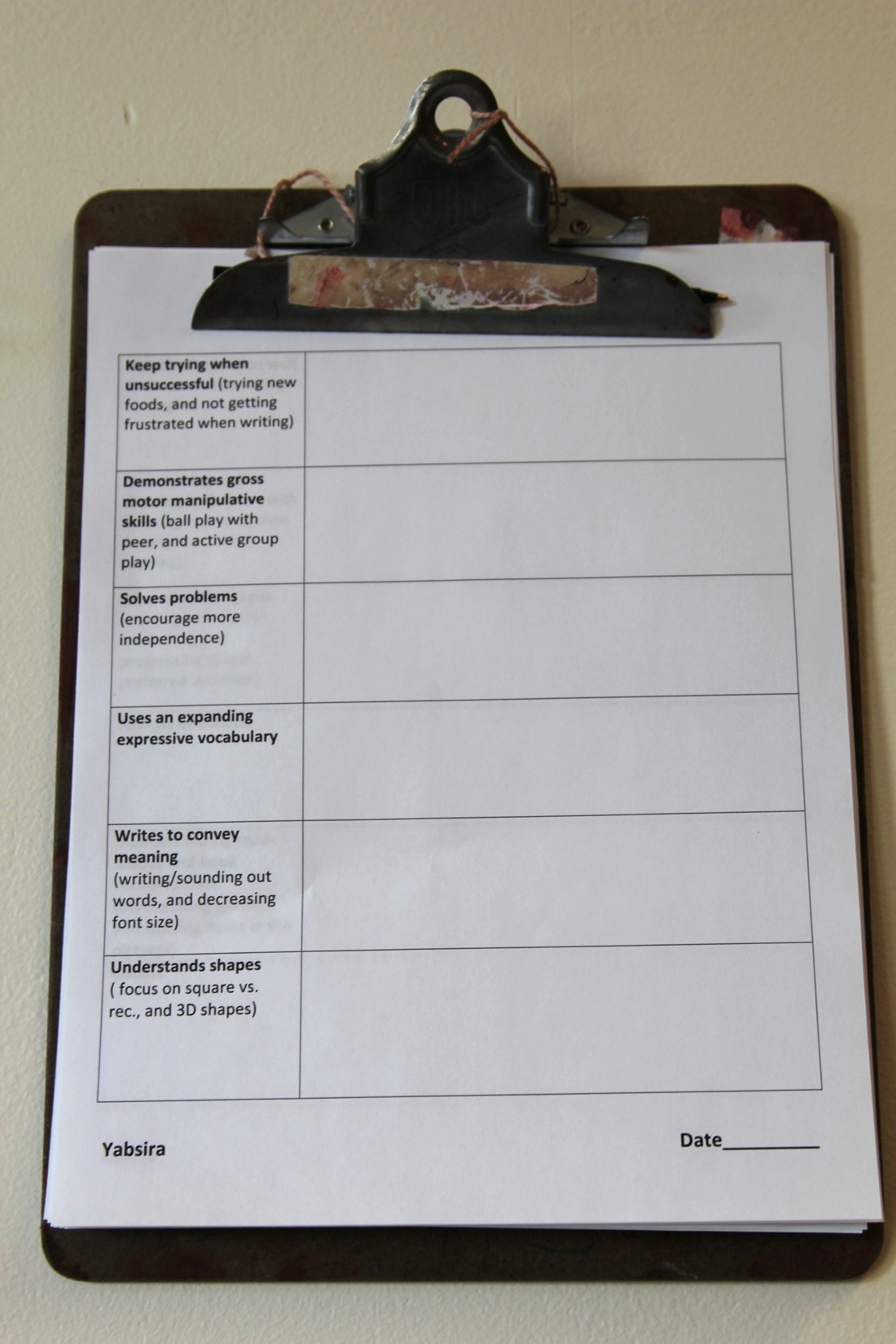 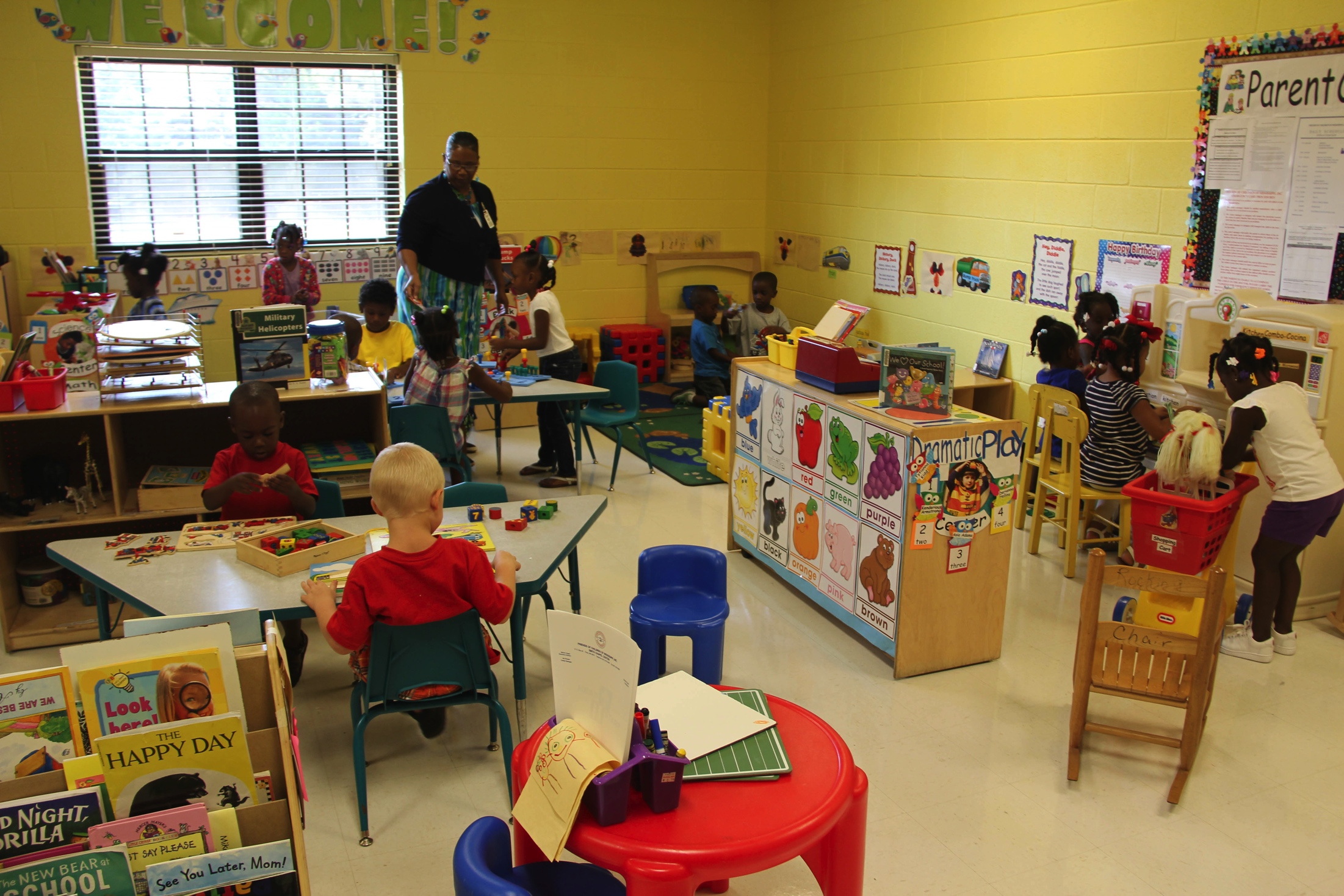 TODAS LAS ÁREAS DEL CURRÍCULO
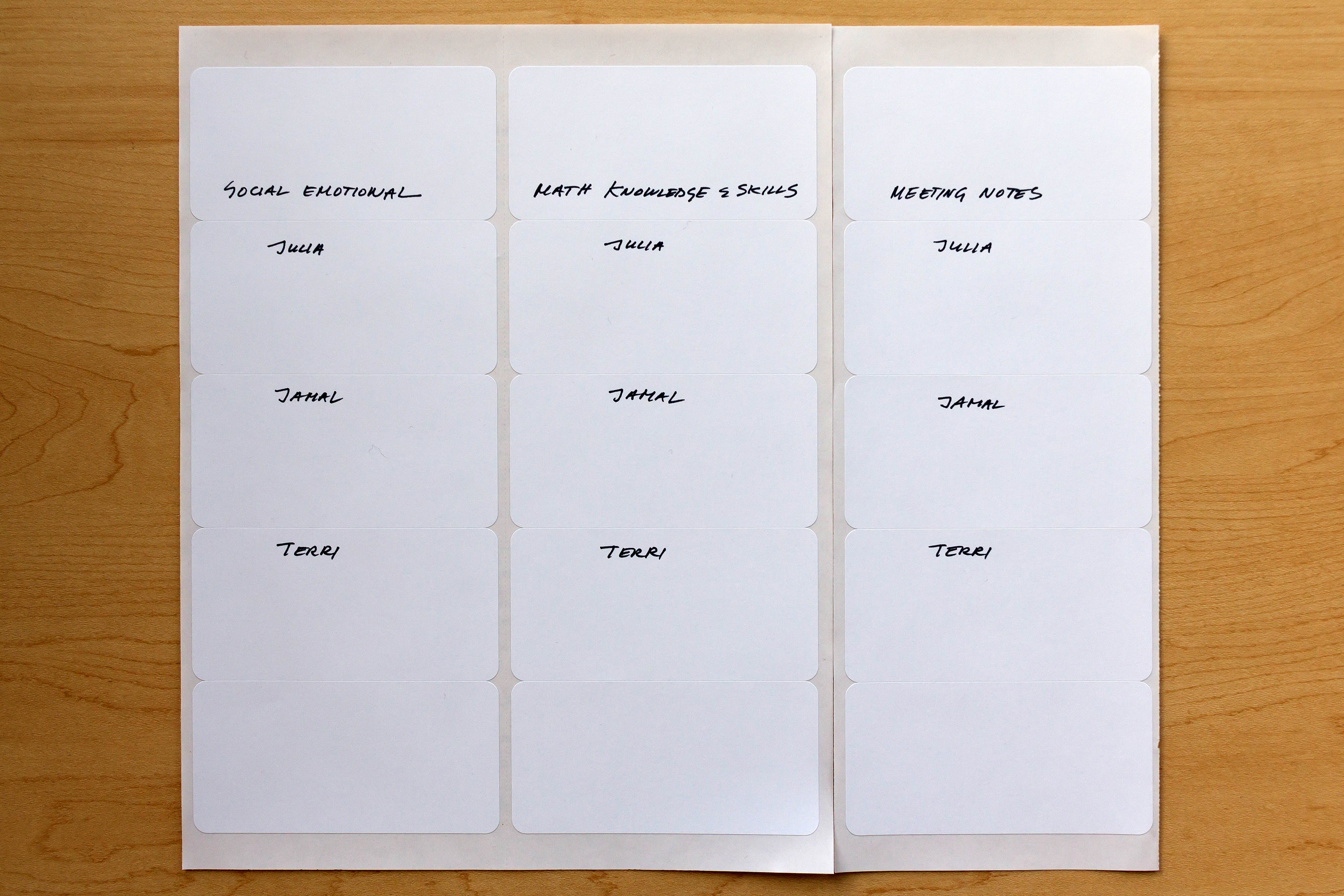 CONOCIMIENTO Y DESTREZAS
SOBRE MATEMÁTICAS
SOCIAL Y EMOCIONAL
NOTAS DE LAS REUNIONES
TODAS LAS ÁREAS DEL CURRÍCULO: ANTES Y DESPUÉS
NOTAS DE LAS  REUNIONES
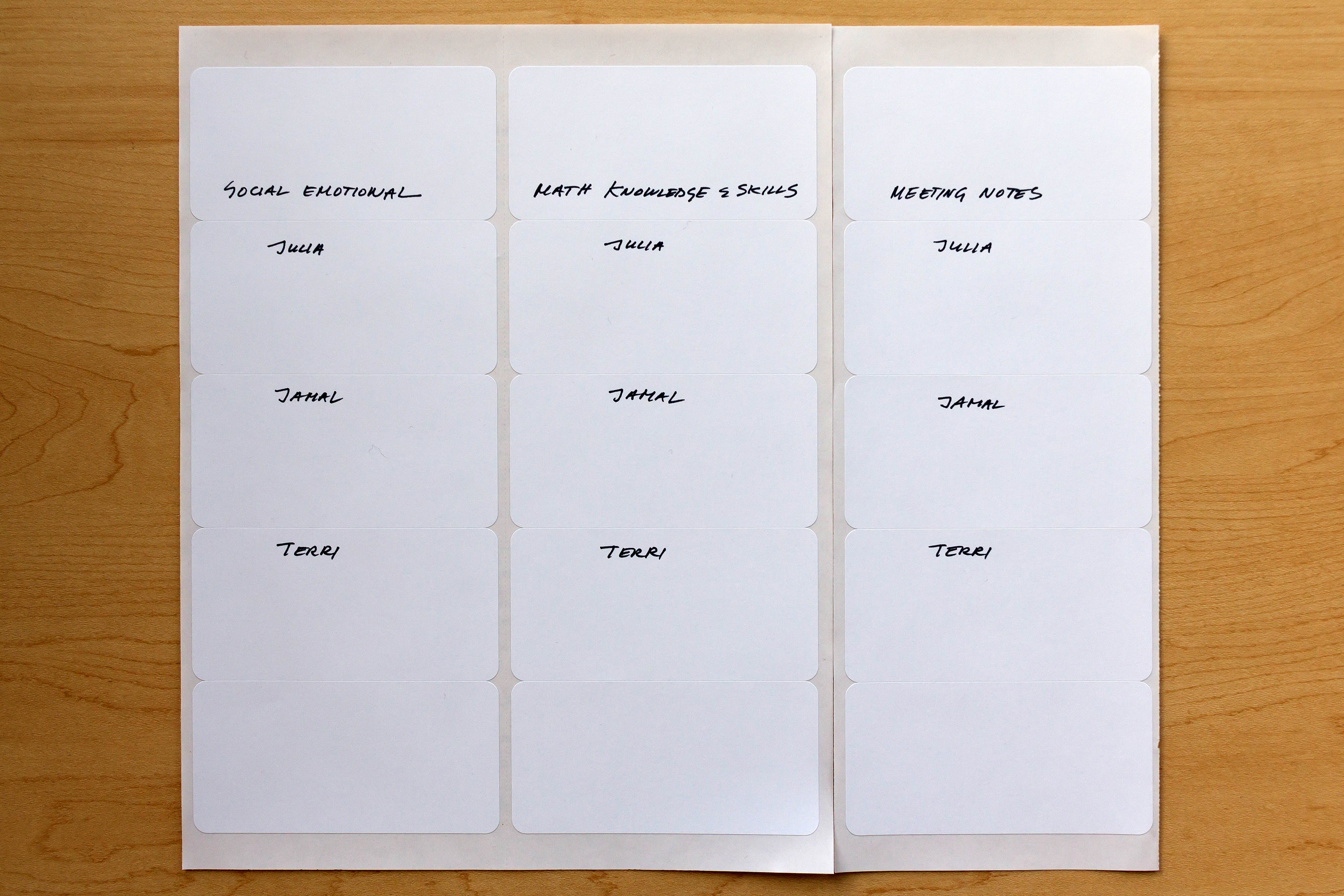 CONOCIMIENTO Y DESTREZAS
SOBRE MATEMÁTICAS
SOCIAL Y EMOCIONAL
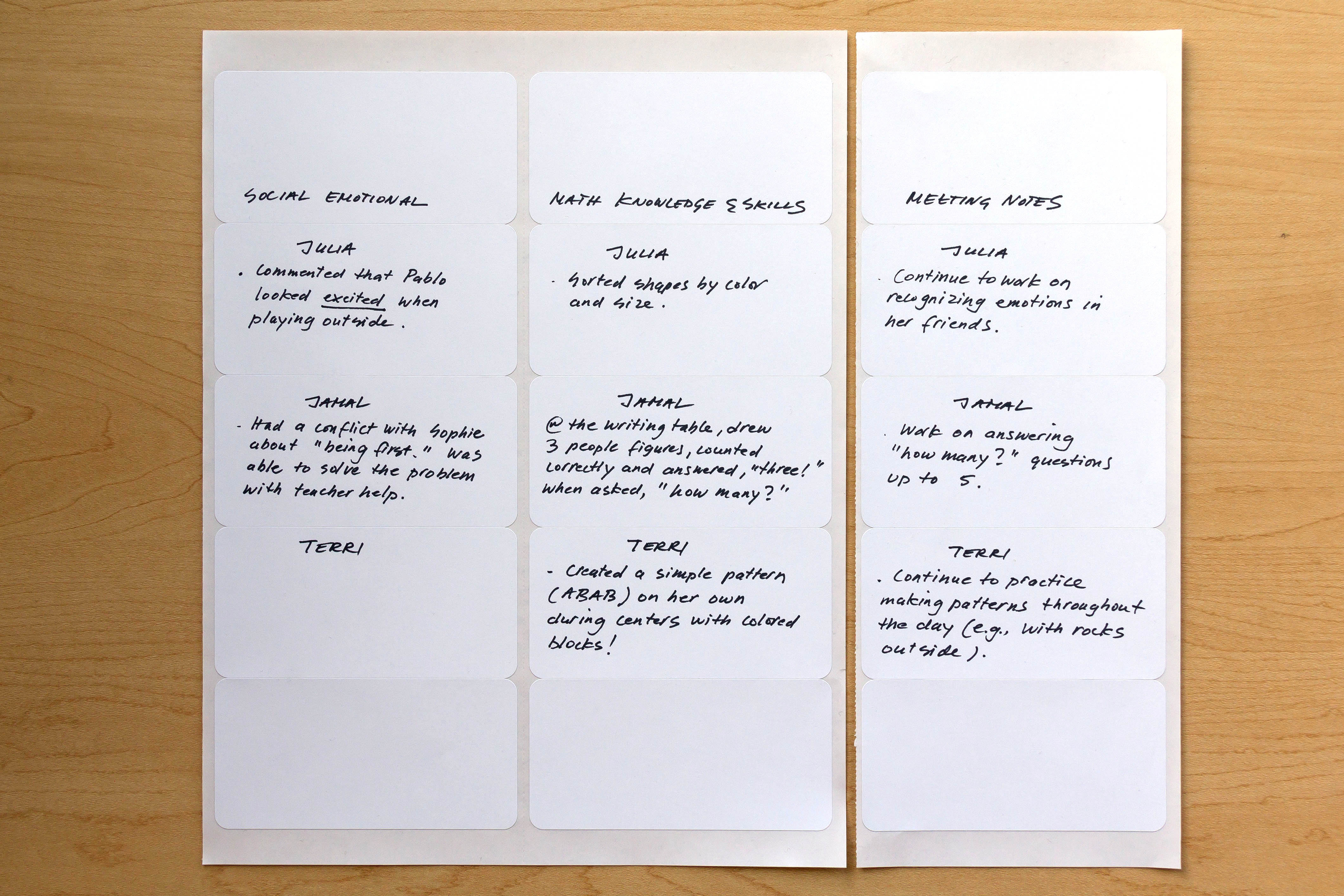 CONOCIMIENTO Y DESTREZAS
SOBRE MATEMÁTICAS
SOCIAL Y EMOCIONAL
NOTAS DE LAS  REUNIONES
MANTENERLO SENCILLO: REGISTROS ANECDÓTICOS
PLANIFICAR LAS OBSERVACIONES: MATRIZ DE ACTIVIDADES
UTILIZAR LOS REGISTROS ANECDÓTICOS
LOS REGISTROS ANECDÓTICOS EN EL CICLO EVALUACIÓN–INSTRUCCIÓN
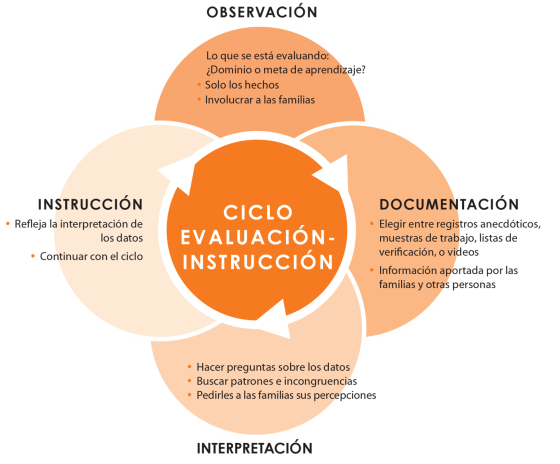 VIDEO: Documentación para la enseñanza intencional
RESUMEN: REGISTROS ANECDÓTICOS
Se pueden realizar durante las actividades cotidianas
Ayudan a hacer un seguimiento de lo que los niños están aprendiendo
Deberían incluir la fecha, la hora, el entorno y una descripción fáctica de quién hizo qué cosa
Son prácticos de recabar y utilizar
Informan la enseñanza para mejorar el aprendizaje de los niños
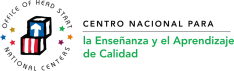 Si desea más información, escríbanos a: NCQTL@UW.EDU o llámenos al 877-731-0764

Este documento fue preparado por el Centro Nacional para la Enseñanza y el Aprendizaje de Calidad para el Departamento de Salud y Servicios Humanos de los Estados Unidos, Administración para Niños y Familias, Oficina Nacional de Head Start, con la subvención #90HC0002.
PRIMAVERA, 2014